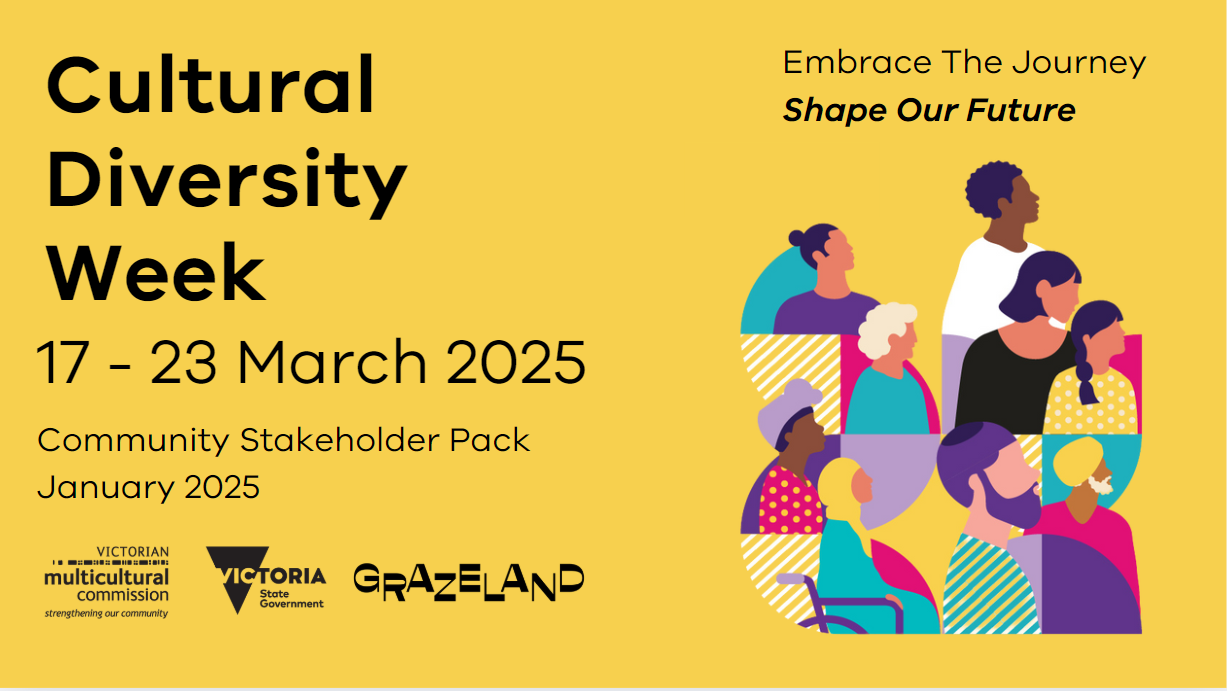 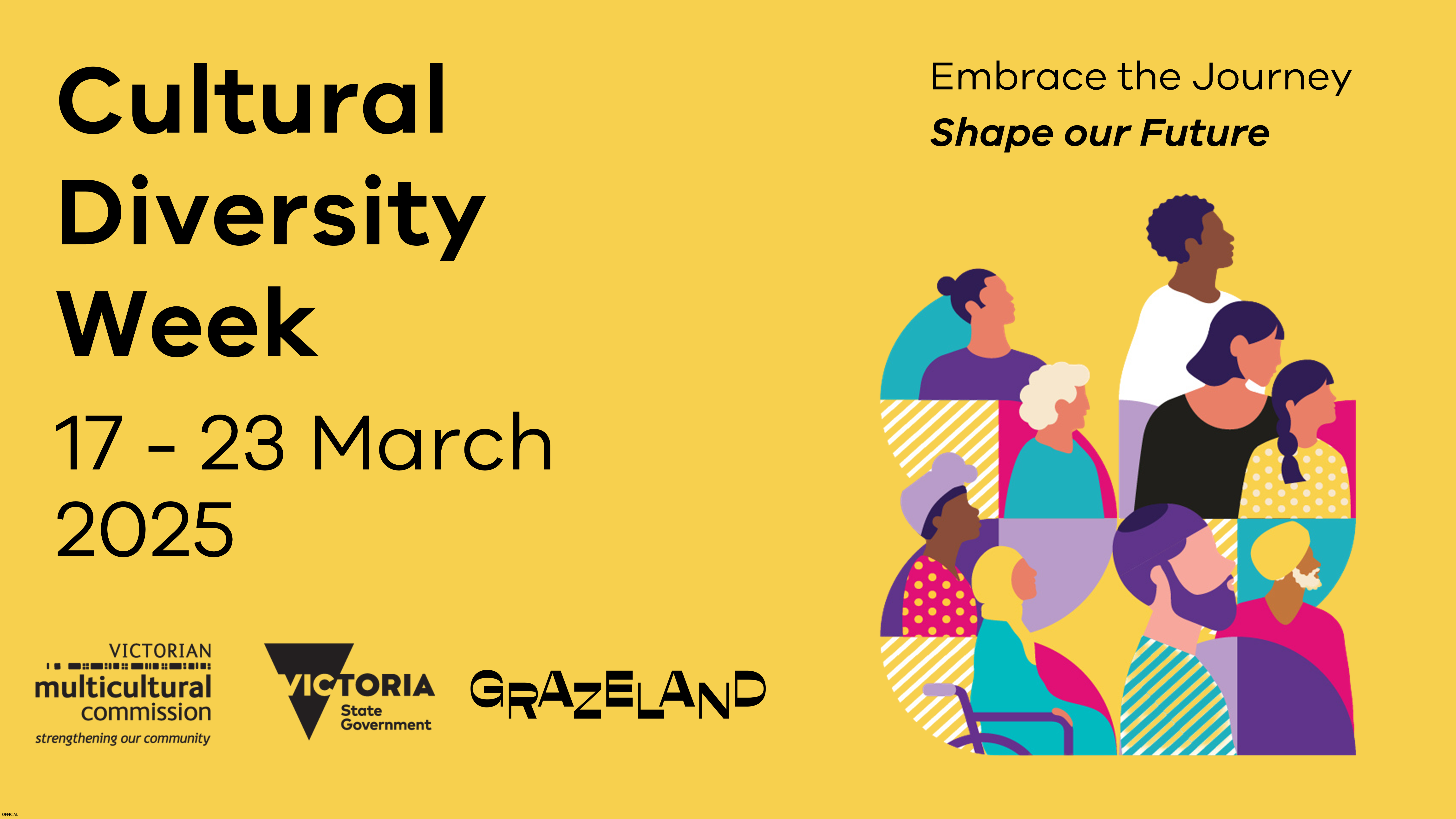 CULTURAL DIVERSITY WEEK
Stakeholder PackJanuary 2025
CULTURAL DIVERSITY WE
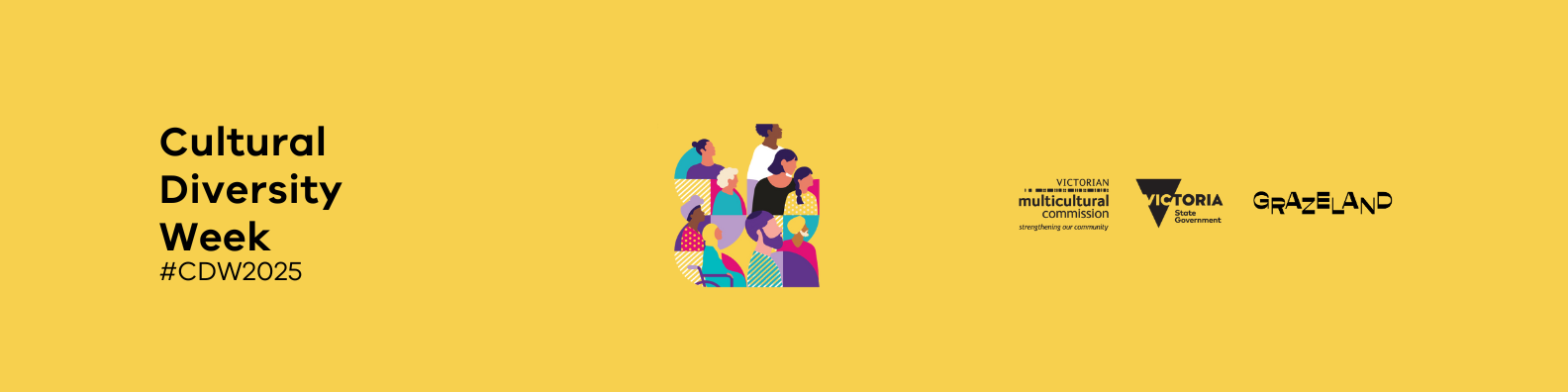 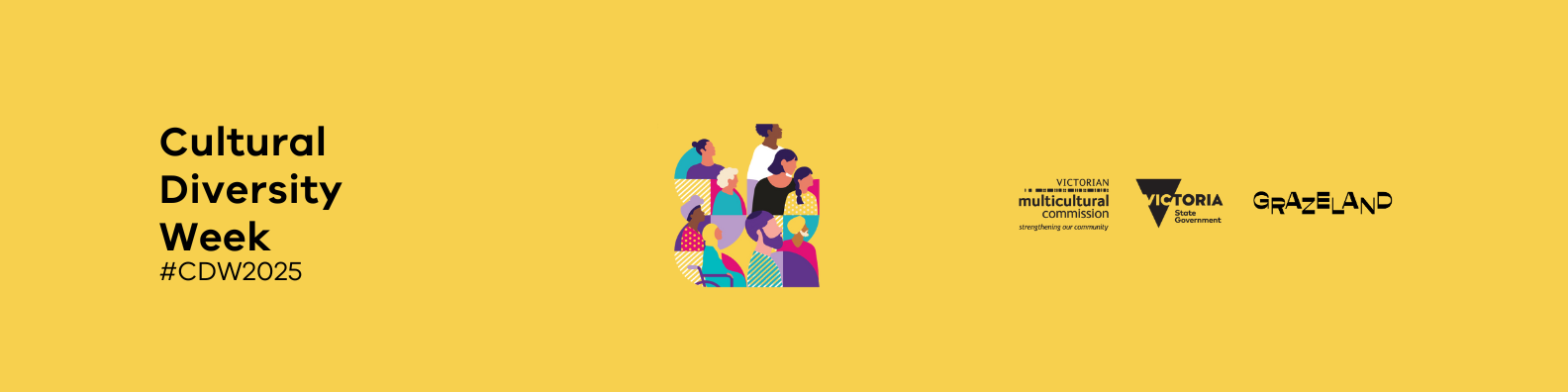